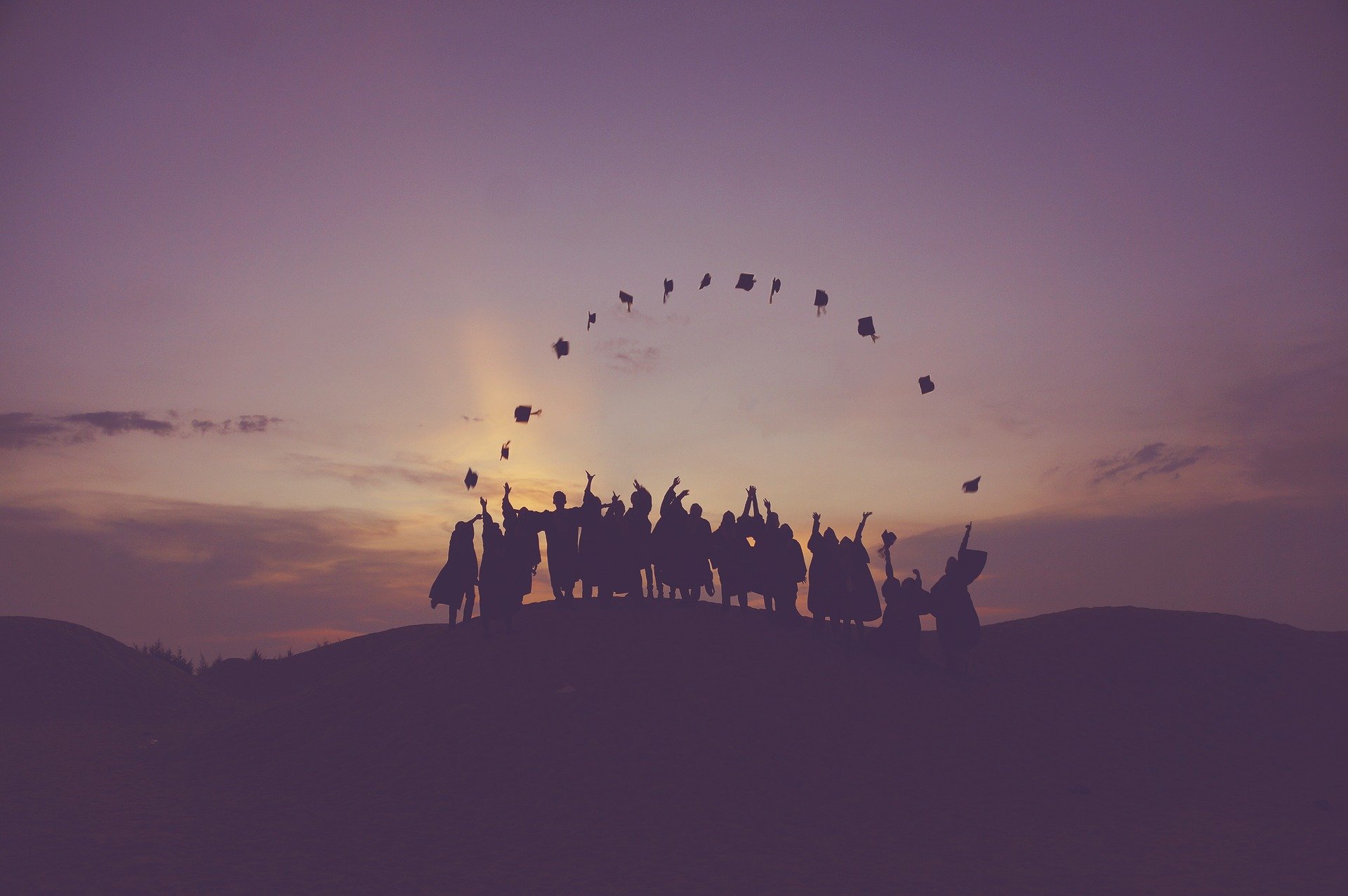 LOGO
毕业论文答辩
THESIS DEFENSE
导师：张老师    /   答辩人：PPT818
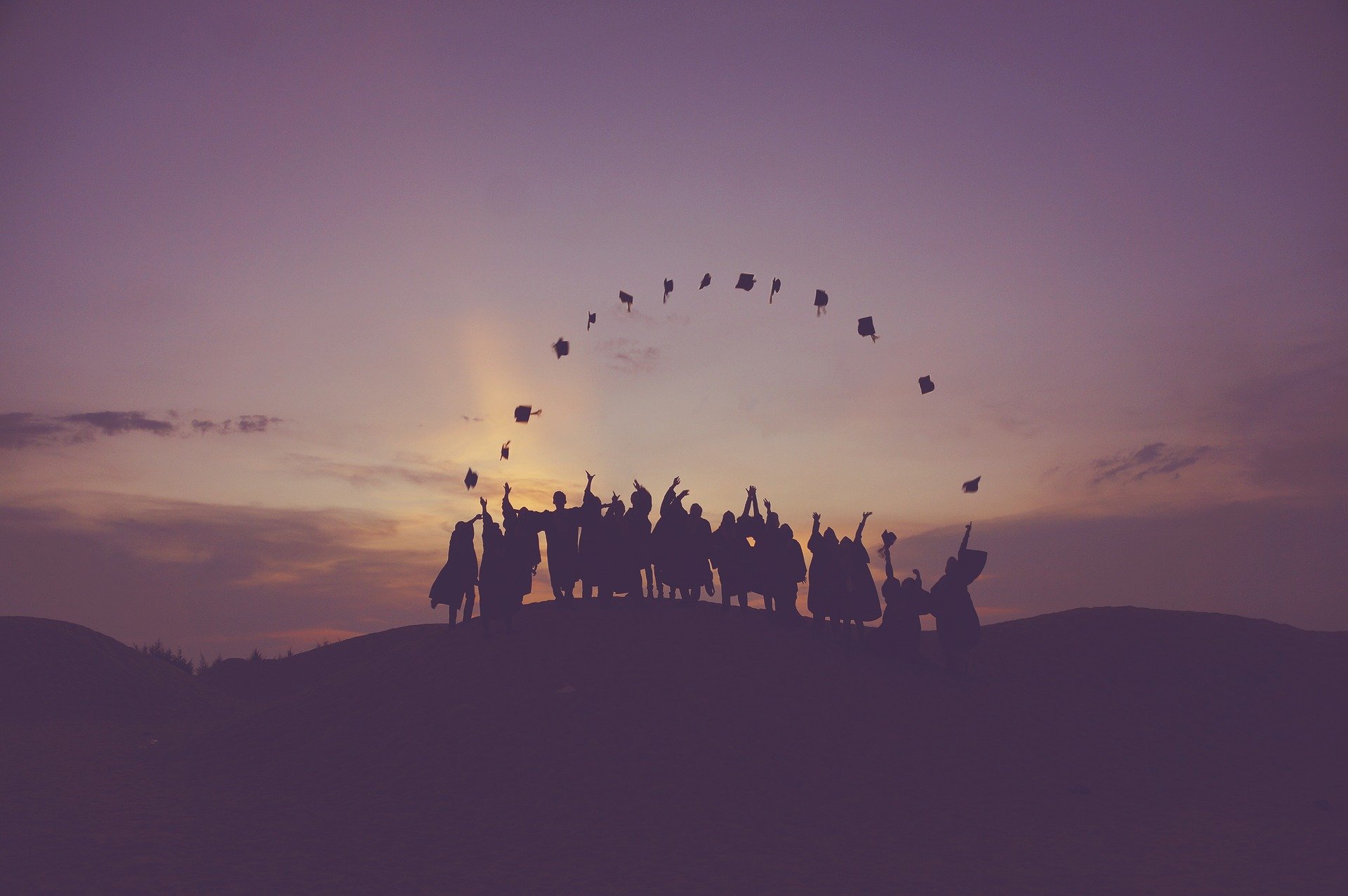 CONTENTS
第一部分
第二部分
第三部分
第四部分
添加论文内容
第一部分标题
添加论文内容
第二部分标题
添加论文内容
第三部分标题
添加论文内容
第四部分标题
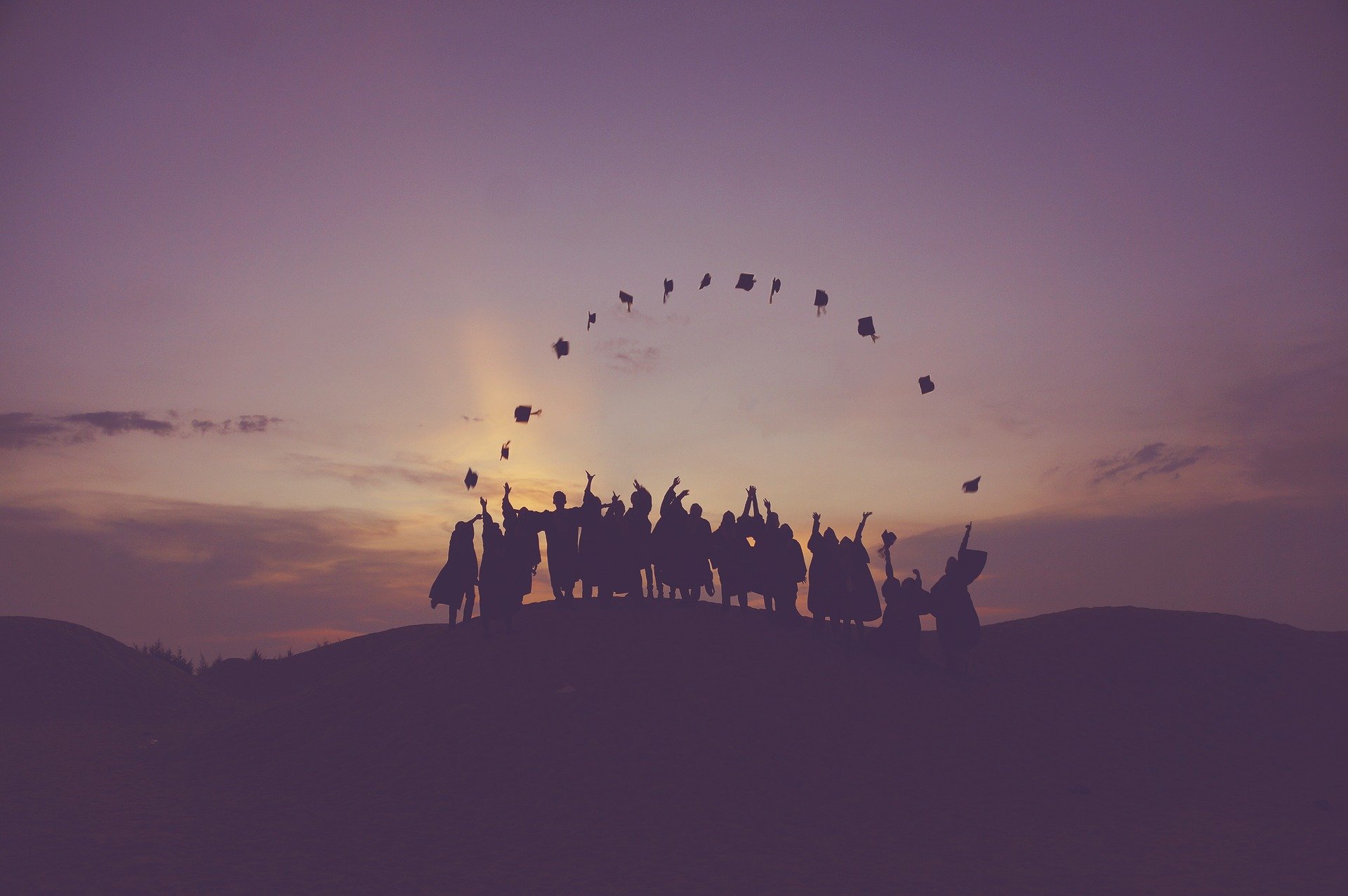 单击此处添加标题文本
根据自己的需要添加适当的文字，此处添加详细文本描述，建议与标题相关尽量简洁... ...
第一部分
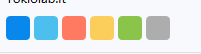 单击此处添加标题文本
这里添加标题
这里添加标题
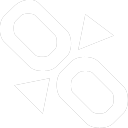 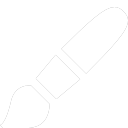 此处添加详细文本描述，文字内容建议与标题相关尽量简洁生动……
此处添加详细文本描述，文字内容建议与标题相关尽量简洁生动……
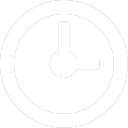 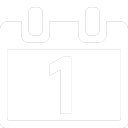 这里添加标题
这里添加标题
此处添加详细文本描述，文字内容建议与标题相关尽量简洁生动……
此处添加详细文本描述，文字内容建议与标题相关尽量简洁生动……
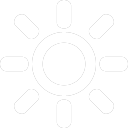 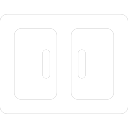 这里添加标题
这里添加标题
此处添加详细文本描述，文字内容建议与标题相关尽量简洁生动……
此处添加详细文本描述，文字内容建议与标题相关尽量简洁生动……
单击此处添加标题文本
添加文字标题
单击此处添加段落文本单击此处添加段落文本单击此处添加段落文本单击此处添加段落文本
单击此处添加段落文本单击此处添加段落文本单击此处添加段落文本单击此处添加段落文本
此处添加详细文本描述，文字内容建议与标题相关尽量简洁生动……
添加文字标题
此处添加详细文本描述，文字内容建议与标题相关尽量简洁生动……
添加文字标题
单击此处添加段落文本单击此处添加段落文本单击此处添加段落文本单击此处添加段落文本
单击此处添加段落文本单击此处添加段落文本单击此处添加段落文本单击此处添加段落文本
此处添加详细文本描述，文字内容建议与标题相关尽量简洁生动……
单击此处添加标题文本
单击此处输入标题文本
单击此处输入标题文本
单击此处输入标题文本
单击此处输入标题文本
此处添加详细文本描述，文字内容建议与标题相关尽量简洁生动……
此处添加详细文本描述，文字内容建议与标题相关尽量简洁生动……
此处添加详细文本描述，文字内容建议与标题相关尽量简洁生动……
此处添加详细文本描述，文字内容建议与标题相关尽量简洁生动……
单击此处输入标题文本
单击此处输入标题文本
单击此处输入标题文本
单击此处输入标题文本
此处添加详细文本描述，文字内容建议与标题相关尽量简洁生动……
此处添加详细文本描述，文字内容建议与标题相关尽量简洁生动……
此处添加详细文本描述，文字内容建议与标题相关尽量简洁生动……
此处添加详细文本描述，文字内容建议与标题相关尽量简洁生动……
单击此处添加标题文本
这里添加标题
这里添加标题
1
4
此处添加详细文本描述，文字内容建议与标题相关尽量简洁生动……
此处添加详细文本描述，文字内容建议与标题相关尽量简洁生动……
这里添加标题
这里添加标题
2
5
此处添加详细文本描述，文字内容建议与标题相关尽量简洁生动……
此处添加详细文本描述，文字内容建议与标题相关尽量简洁生动……
3
这里添加标题
这里添加标题
6
此处添加详细文本描述，文字内容建议与标题相关尽量简洁生动……
此处添加详细文本描述，文字内容建议与标题相关尽量简洁生动……
单击此处添加标题文本
这里添加标题
这里添加标题
此处添加详细文本描述，文字内容建议与标题相关尽量简洁生动……
此处添加详细文本描述，文字内容建议与标题相关尽量简洁生动……
点击添加标题
这里添加标题
这里添加标题
此处添加详细文本描述，文字内容建议与标题相关尽量简洁生动……
此处添加详细文本描述，文字内容建议与标题相关尽量简洁生动……
单击此处添加标题文本
③ 您的标题
① 您的标题
② 您的标题
此处添加详细文本描述，文字内容建议与标题相关尽量简洁生动……
此处添加详细文本描述，文字内容建议与标题相关尽量简洁生动……
此处添加详细文本描述，文字内容建议与标题相关尽量简洁生动……
单击此处添加标题文本
这里添加标题
这里添加标题
此处添加详细文本描述，文字内容建议与标题相关尽量简洁生动……
此处添加详细文本描述，文字内容建议与标题相关尽量简洁生动……
标题
标题
标题
标题
这里添加标题
这里添加标题
此处添加详细文本描述，文字内容建议与标题相关尽量简洁生动……
此处添加详细文本描述，文字内容建议与标题相关尽量简洁生动……
单击此处添加标题文本
标题
这里添加标题
这里添加标题
此处添加详细文本描述，文字内容建议与标题相关尽量简洁生动……
此处添加详细文本描述，文字内容建议与标题相关尽量简洁生动……
这里添加标题
这里添加标题
此处添加详细文本描述，文字内容建议与标题相关尽量简洁生动……
此处添加详细文本描述，文字内容建议与标题相关尽量简洁生动……
单击此处添加标题文本
添加标题
添加标题
45%
此处添加详细文本描述，文字内容建议与标题相关尽量简洁生动……
此处添加详细文本描述，文字内容建议与标题相关尽量简洁生动……
添加标题
添加标题
此处添加详细文本描述，文字内容建议与标题相关尽量简洁生动……
此处添加详细文本描述，文字内容建议与标题相关尽量简洁生动……
85%
单击此处添加标题文本
添加标题
添加标题
添加标题
此处添加详细文本描述，建议与标题相关并符合整体语言风格，语言描述尽量简洁生动。尽量将每页幻灯片的字数控制在200字以内，据统计每页幻灯片的最好控制在5分钟之内。此处添加详细文本描述，建议与标题相关并符合整体语言风格，语言描述尽量简洁生动。
添加标题
55%
26%
此处添加详细文本描述，文字内容建议与标题相关尽量简洁生动……
此处添加详细文本描述，文字内容建议与标题相关尽量简洁生动……
18%
单击此处添加标题文本
这里添加文字标题
这里添加文字标题
请在这里添加相应的文字内容请在这里添加相应的文字内容
请在这里添加相应的文字内容请在这里添加相应的文字内容
这里添加文字标题
这里添加文字标题
这里添加文字标题
请在这里添加相应的文字内容请在这里添加相应的文字内容
请在这里添加相应的文字内容请在这里添加相应的文字内容
请在这里添加相应的文字内容请在这里添加相应的文字内容
单击此处添加标题文本
这里添加文字标题
请在这里添加相应的文字内容请在这里添加相应的文字内容
这里添加文字标题
请在这里添加相应的文字内容请在这里添加相应的文字内容
这里添加文字标题
请在这里添加相应的文字内容请在这里添加相应的文字内容
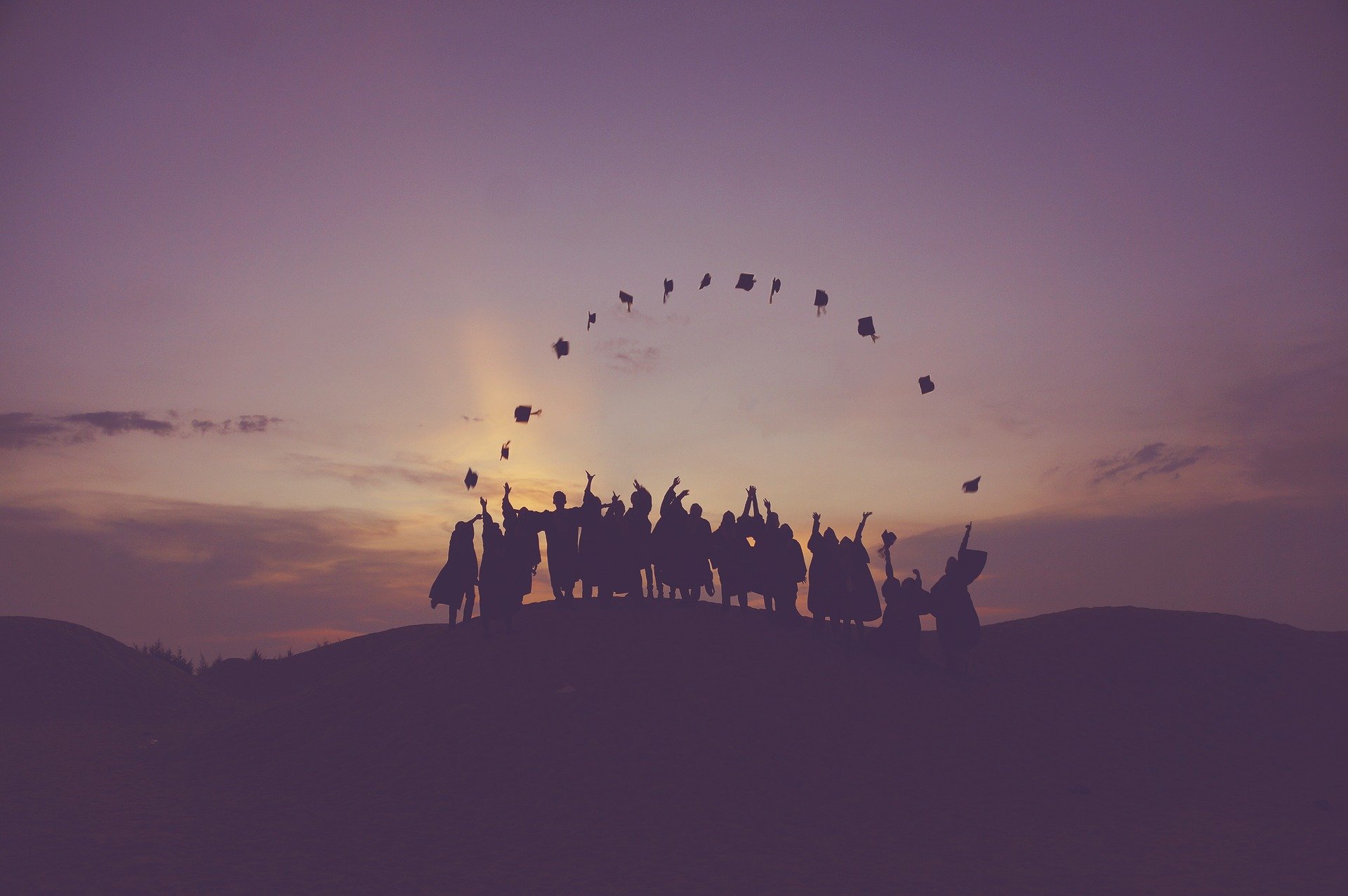 LOGO
谢谢聆听！
THESIS DEFENSE
导师：张老师    /   答辩人：PPT818